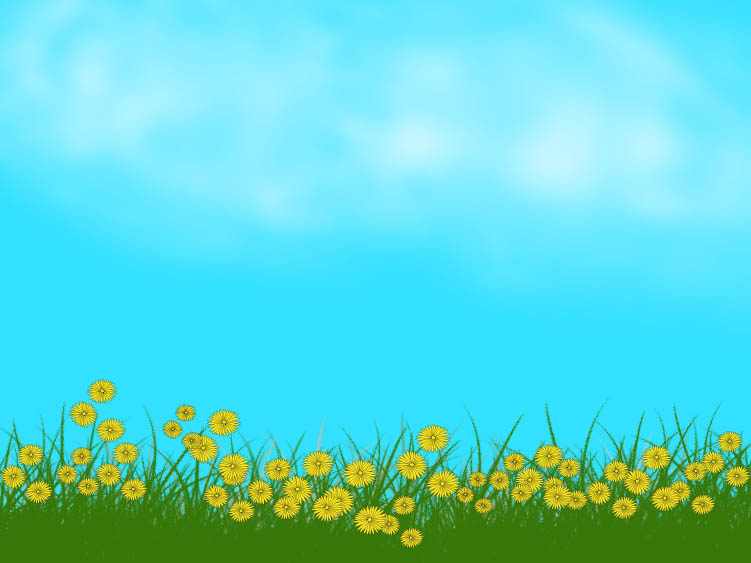 СКАЗКИ, ПРИДУМАННЫЕ ДЕТЬМИ.С друзьями веселей.Сказка 1  (Соня,  С.Саша, Петя, Серёжа).
Жила-была  оса по имени Осочка. Она была не только ленивая, но еще и очень жадная. Как-то в  хороший, солнечный день, когда все осы  работали и готовили запасы на вечер, Осочка бездельничала и наблюдала за своими друзьями.                                                          
Вечером, когда уставшие осы собрались поделить еду поровну и поужинать, они не ничего нашли, зато  вместо вкусной еды в осином гнезде  лежала толстая Осочка и облизывалась. Осы поняли, кто съел их запасы, и выгнали её из осиного гнезда.  Осочка  спряталась в пустом скворечнике.                                        
Птицы прилетели и спросили:                                                                        
 - Зачем ты заняла наш дом.                                                                                                       - Меня из дома выгнали.                                                                                                 
 - За что выгнали.                                                                                                                                      Я всю еду съела.
Но птички тоже выгнали осу и сказали: «Если ты лентяйка, тогда живи одна».  Скучно и страшно жить одной.  Оса решила попросить прощения у своих друзей.  Они её простили и пустили в домик.  И стали жить дружно и весело.    Счастливый конец.
          Кто не работает, тот не ест.
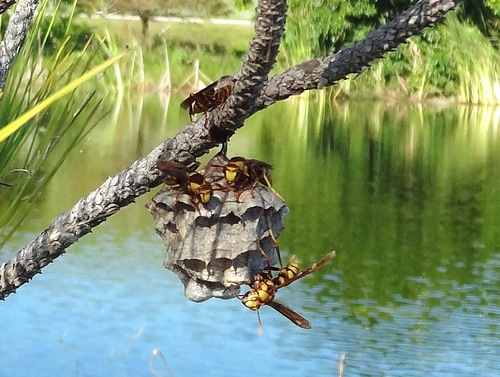 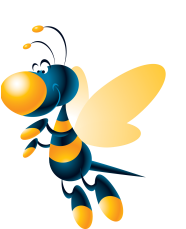 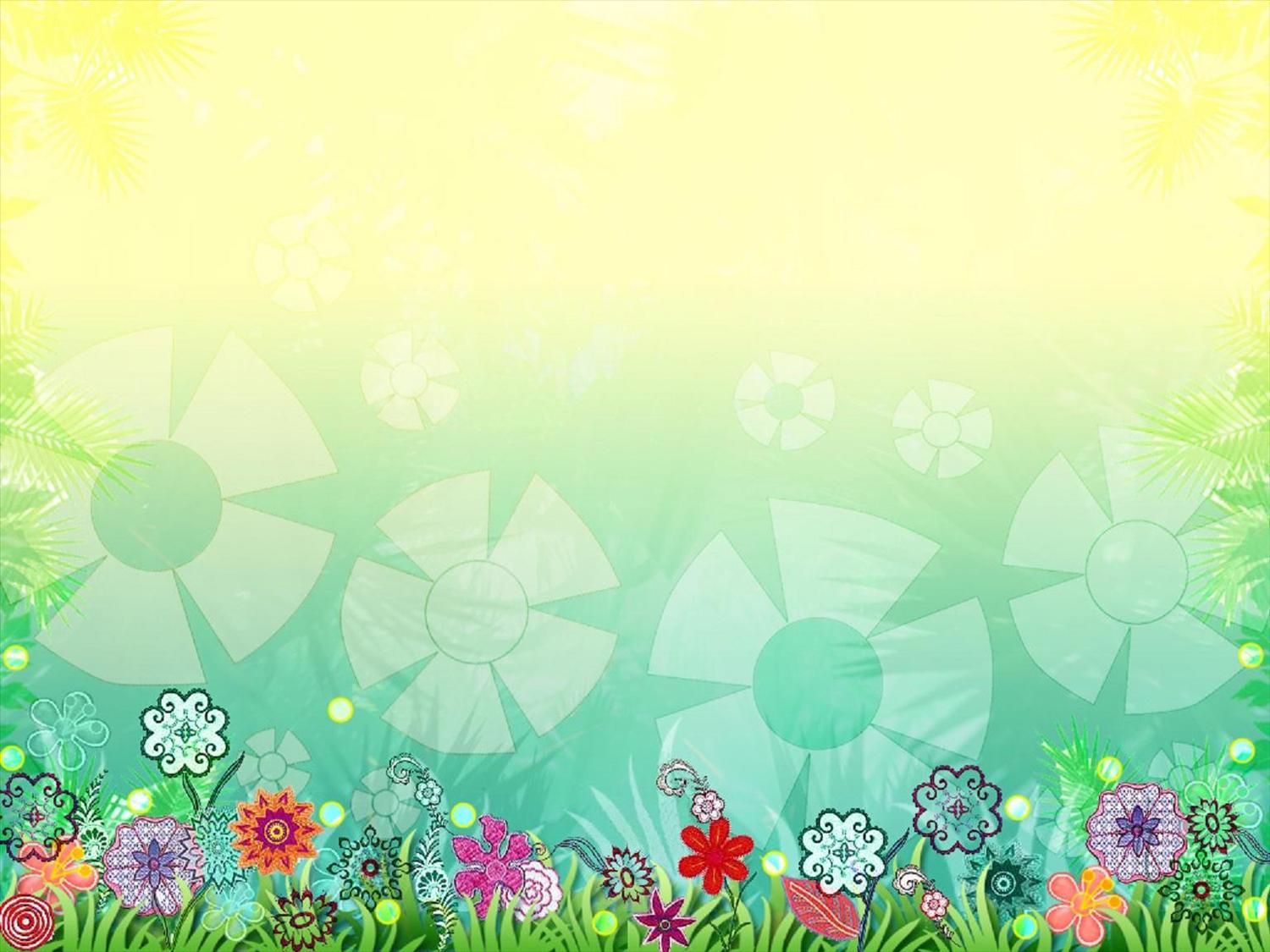 Сказка 2  (Н. Маша, Дарина, Ф. Аня, С. Аня)
Жила-была Оса  по имени Осочка. Она была не только ленивой, но еще и очень жадной. Как-то в  хороший, солнечный день, когда все осы  работали и готовили запасы на вечер, Осочка бездельничала и наблюдала за своими друзьями. 
     Вечером, когда уставшие осы собрались поделить еду поровну и поужинать, они не ничего нашли, зато  вместо вкусной еды  лежала толстая Осочка  и облизывался. 
Осы  очень огорчились, и голодные  легли спать. 
    Рано утром, пока объевшаяся Осочка  спала, её друзья решили проучить лентяйку. Вечером, когда пришло время ужинать, они не дали ей  ни кусочка.  А сказали: « кто не работает и жадничает, тот не ест». Голодная Осочка всю ночь волочилась и не могла заснуть. Ей было стыдно. На следующий день она вместе со всеми трудилась. Вечером все разделили еду поровну и поужинали.
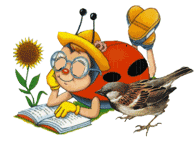